Pembelajaran Kolaboratif
PENGEMBANGAN FOTOKATALIS BERBASIS TITANIA NANOTUBE ARRAY  DAN APLIKASINYA UNTUK PRODUKSI HIDROGEN DAN PENGOLAHAN LIMBAH SECARA SIMULTAN
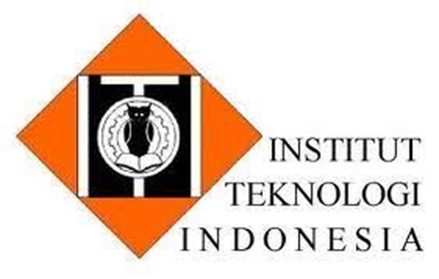 Prof Dr Ir Ratnawati M Eng Sc  IPM
PRODI TEKNIK KIMIA
INSTITUT TEKNOLOGI INDONESIA
2021
Pendahuluan
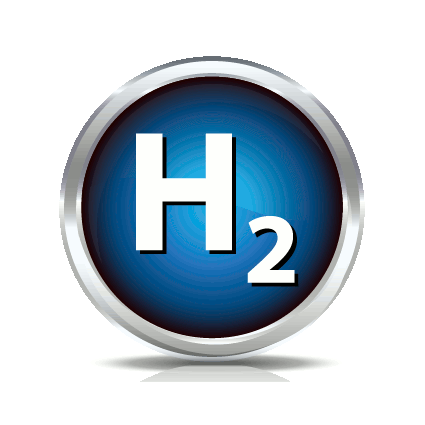 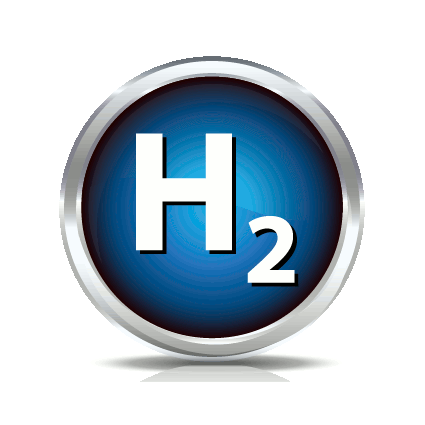 energy
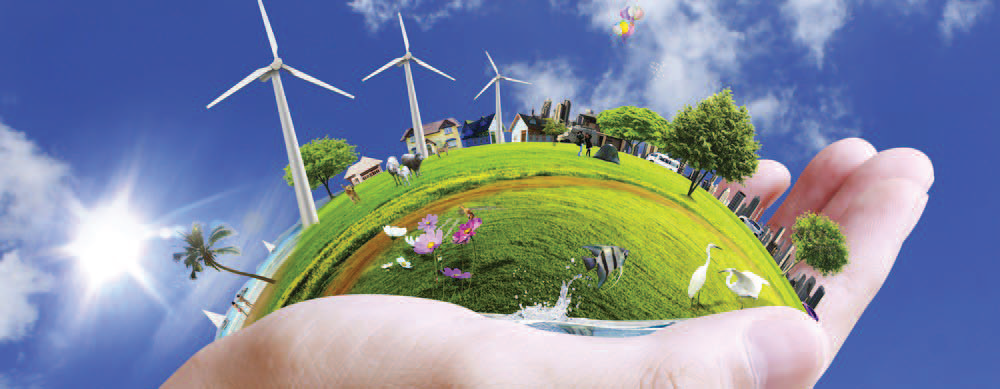 BPPT INDONESIA ENERGY OUTLOOK 2020:
Konsumsi enegi meningkat
Potensi sumber daya energi menurun  (minyak bumi , gas alam dan batubara)

Tahun 2030
Total produksi energi  tidak mampu memenuhi konsumsi domestik 
Keseimbangan kapasitas impor dan ekspor energi
Pendahuluan
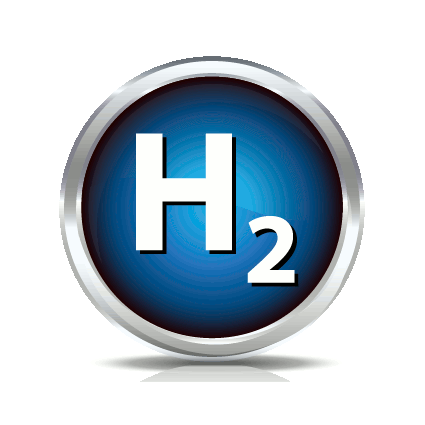 energy
Untk menjamin pasokan energi  : 
Mencari sumber - sumber cadangan baru (Intensifikasi Energi).
Menggunakan energi secara efisien 
    (Konservasi Energi)
Mempercepat pemanfaatan energi alternatif  (Diversifikasi Energi) 

         PRODUKSI ENERGI ALTERNATIF 
DENGAN BAHAN BAKU YANG TERBARUKAN (LIMBAH)
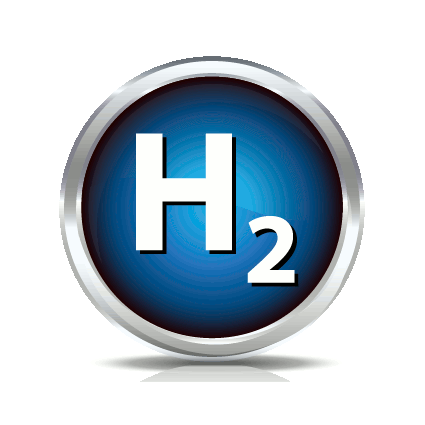 Pendahuluan
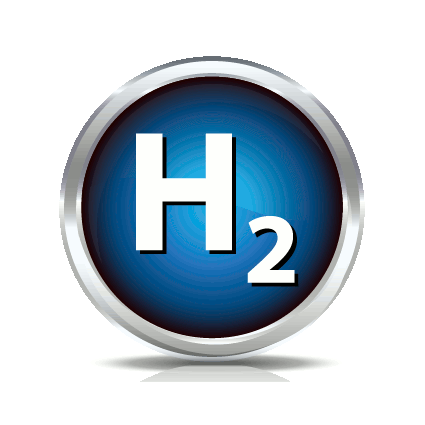 Hidrogen : 
energi alternatif/terbarukan  masa depan yang kebutuhannya  semakin meningkat,  ramah lingkungan 
 Pemanfaatan hidrogen: 
menghilangkan belerang dari gas alam, 
produksi margarine, 
meningkatkan kwalitas biodiesel 
Industri fuel cell untuk penyediaan energi pada kendaraan ,
Pendahuluan
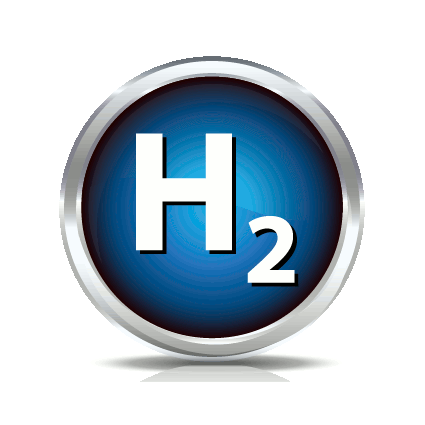 Hidrogen : 
energi alternatif masa depan yang kebutuhannya  semakin meningkat.
 baru 5% diproduksi dari bahan terbarukan melalui elektrolisa air yang membutuhkan energi listrik besar 
sisanya diproduksi dari fosil : selektifitas terhadap H2 rendah dan perlu energi yang besar.
Alternatif proses  Fotokatalisis dengan TiO2 (hemat energi, ramah lingkungan dengn TiO2 yang murah, stabil, tidak beracun).
14H+
hv
TiO2
TiO2  + hv  TiO2(h+ + e-)				
h+ + H2O ·OH + H+					
H+ + e-0.5H2						
C3H8O3 + 3H2O  3CO2 + 7H2
e-
14e- + 14H+   7H2
C3H8O3+ 3H2O + 14h+
 +
 3 CO2+14 H+
h+
Reaksi fotokatalisis pada permukaan TiO2 dalam memproduksi hidrogen dari limbah larutan gliserol
Masalah fotokatalis TiO2 : laju rekombinasi elektron-hole serta nilai band gap yang tinggi, luas permukaan TiO2 untuk penyerapan foton yang rendah     Perlu upaya untuk meningkatkan efisiensinya
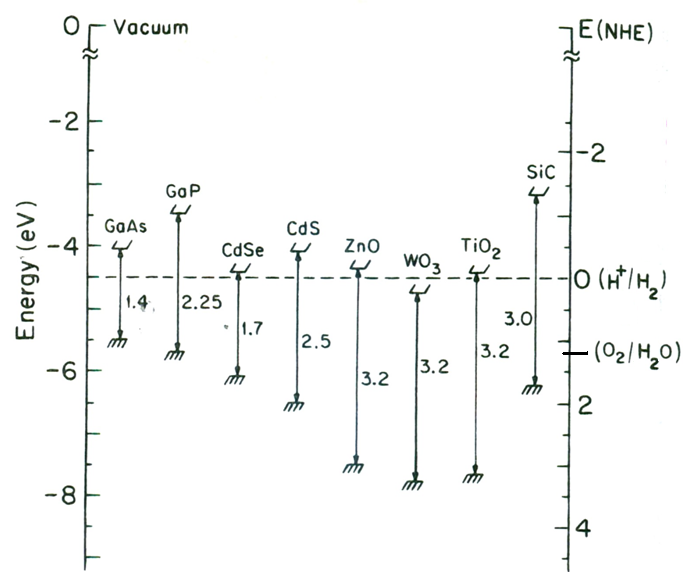 Rumusan Masalah
1.TiO2 perlu disintesis agar menghasilkan TiO2 yang bermorfologi nanotube array (TNTAs) yang rapi dan teratur agar penyerapan foton menjadi efektif dan rekombinasi bisa dikurangi. Untuk itu seberapa jauh pengaruh kadar air dalam larutan elektrolit dan  pengadukan (ultrasonik/magnetik) pada proses sintesis TNTAs
2. Untuk memperkecil energi band gap, penambahan dopan non logam C/N/F secara insitu saat anodisasi perlu dilkukan dan keberhasilannya  dipengaruhi oleh proses anneling. Oleh sebab itu seberapa besar pengaruh annealing terhadap masuknya dopan C/N/F pada TNTAs

3. Penambahan NaBF4 secara insitu saat anodisasi dapat mengurangi laju rekombinasi elektron dan hole. Perlu diketahi pada konsentrasi optimal berapakah penambahan NaBF4 memberikan kinerja TNTAs optimal. 

4. Dengan morfologi TNTAs, sejauh manakah pengaruh penambahan dopan Pt (loading Pt dan metode pemberian dopan Pt)  kaitanya untuk mengurangi rekombinasi.
Sintesis TNTAs Penambahan dopan non logam, variasi perlakuan annealing
Karakterisasi SEM/FESEM/EDX, FTIR, XRD, UV-Vis DRS, dan uji kerapatan arus
Sintesis TNTAs Penambahan dopan non logam, variasi kadar air
Karakterisasi SEM/FESEM
Penelitian 1
Sintesis TNTAs Variasi metode pengadukan ultrasonik/magnetik
Karakterisasi FESEM dan uji produksi H2
Penelitian 2
Sintesis TNTAs Penambahan NaBF4 variasi kandungan NaBF4
Penelitian 3
Karakterisasi FESEM/ EDX,UV-Vis DRS, XRD, dispersi Pt dan produksi H2
Penentuan senyawa intermediate dan tahapan reaksi pada produksi H2
Penambahan dopan logam (variasi loading Pt dan metode pemberian dopan)
Karakterisasi FESEM/EDX, FTIR, XRD, UV-Vis DRS, uji kerapatan arus dan produksi H2
Gambar skema penelitian pengembangan fotokatalis TNTAs untuk memproduksi H2 dan pengolahan limbah secara simultan
Tujuan
Umum  m   mendapatkan fotokatalis bermorfologi TNTAs yang efektif yang memberikan peningkatan terhadap produksi H2
Khusus
Mendapatkan karakteristik TNTAs optimal yang diberi dopan (non logam-logam, kombinasi)
Mendapatkan kondisi optimal dari berbagai variasi pada proses sintesis dan modifikasi TNTAs
Menguji kinerja fotokatalis TNTAs optimal yang menghasilkan  H2 dari limbah gliserol yang maksimal
Hipotesis
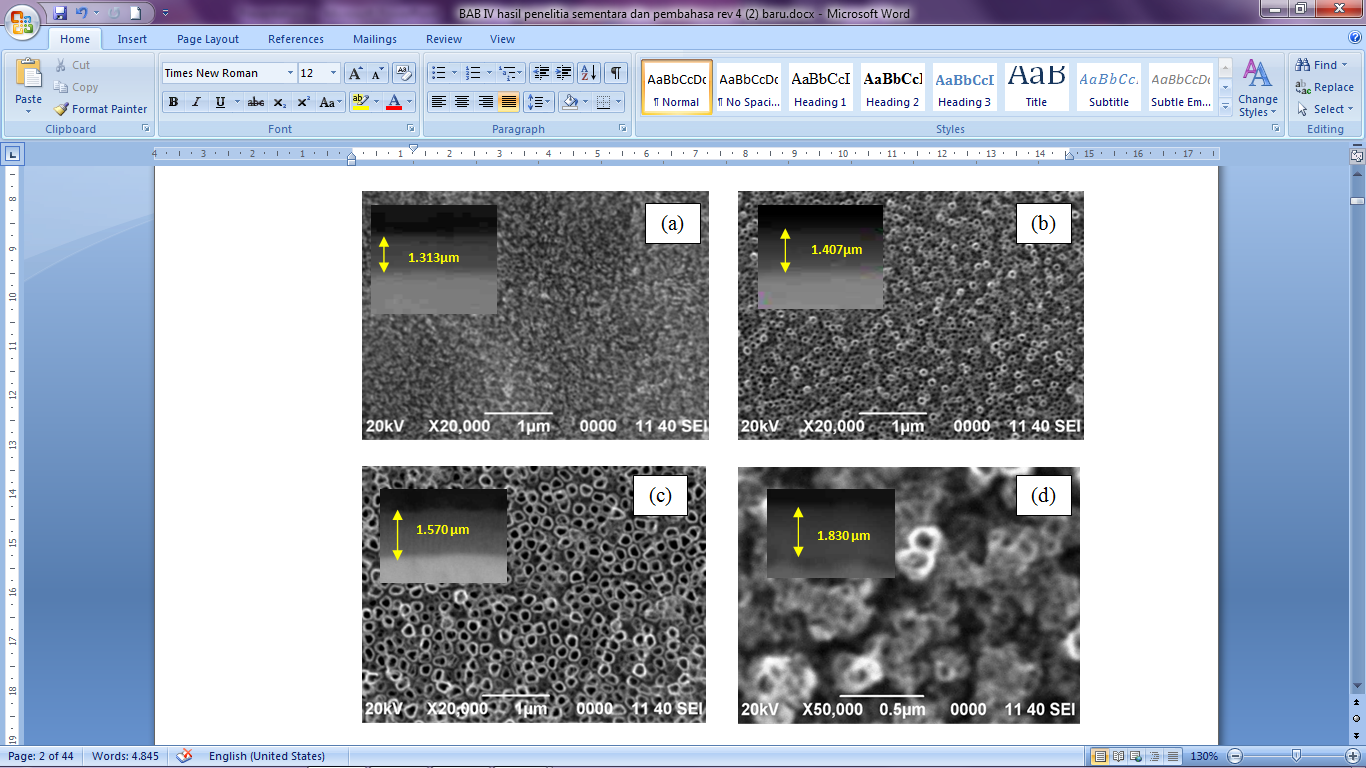 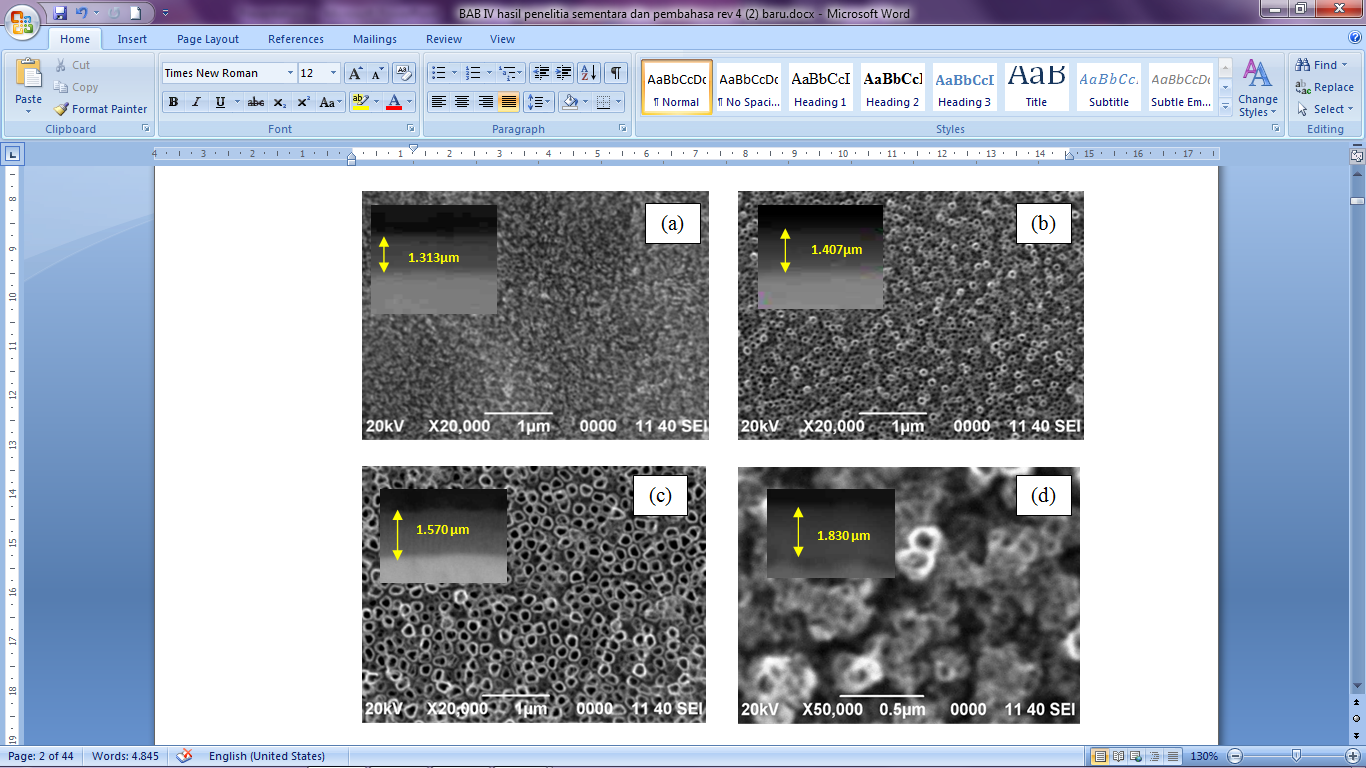 PI -> Kadar air dan pengadukan diduga berpengaruh terhadap morfologi dan ukuran tube TNTAs.  

Annealing berpengaruh terhadap  masuknya dopan non logam C/N/F pada TNTAs secara insitu saat anodisasi. 

PII-> Penambahan NaBF4 secara insitu saat anodisasi dapat menghambat laju rekombinasi.
Pengadukan diduga mampu menghasilkan  morfologi TNTAs optimal 
PIII-> variasi loading dan metode pemberian dopan logam Pt dapat mengurangi rekombinasi.
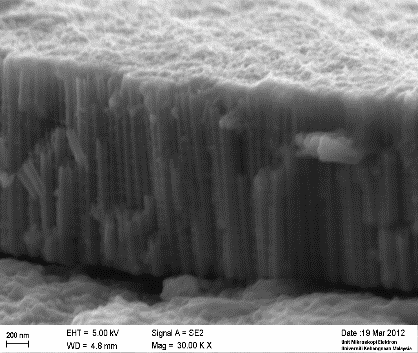 CB
2,2 eV
VB
L,panjang
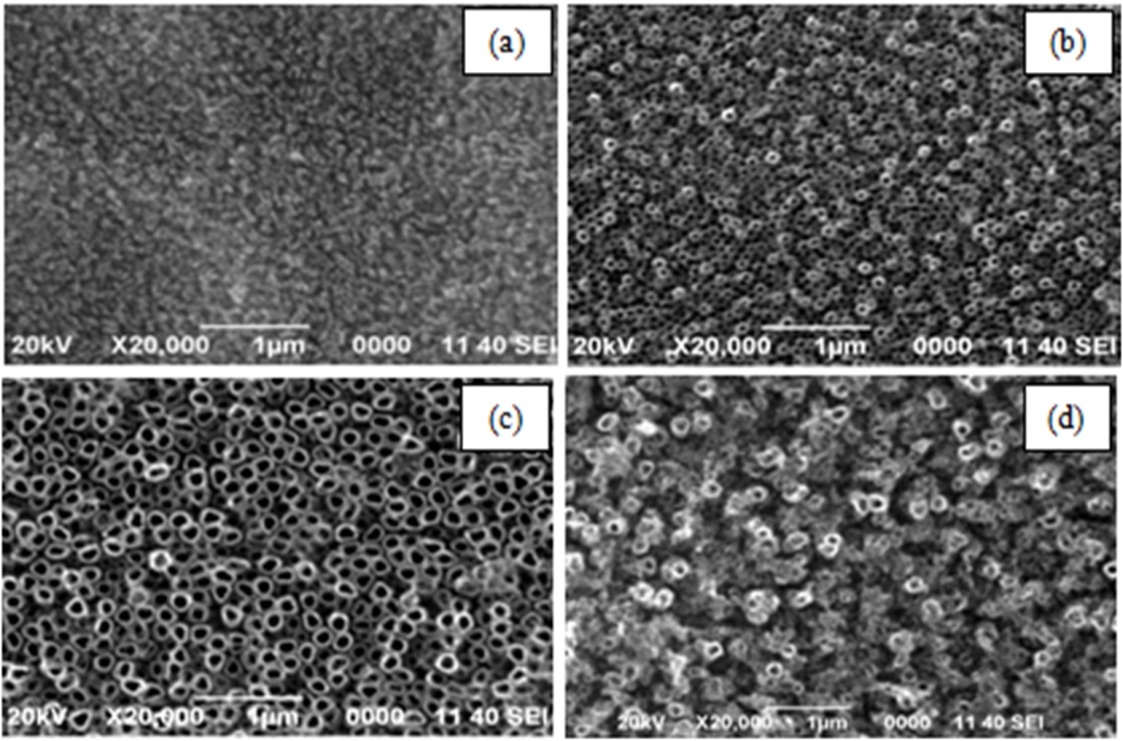 US
Pt
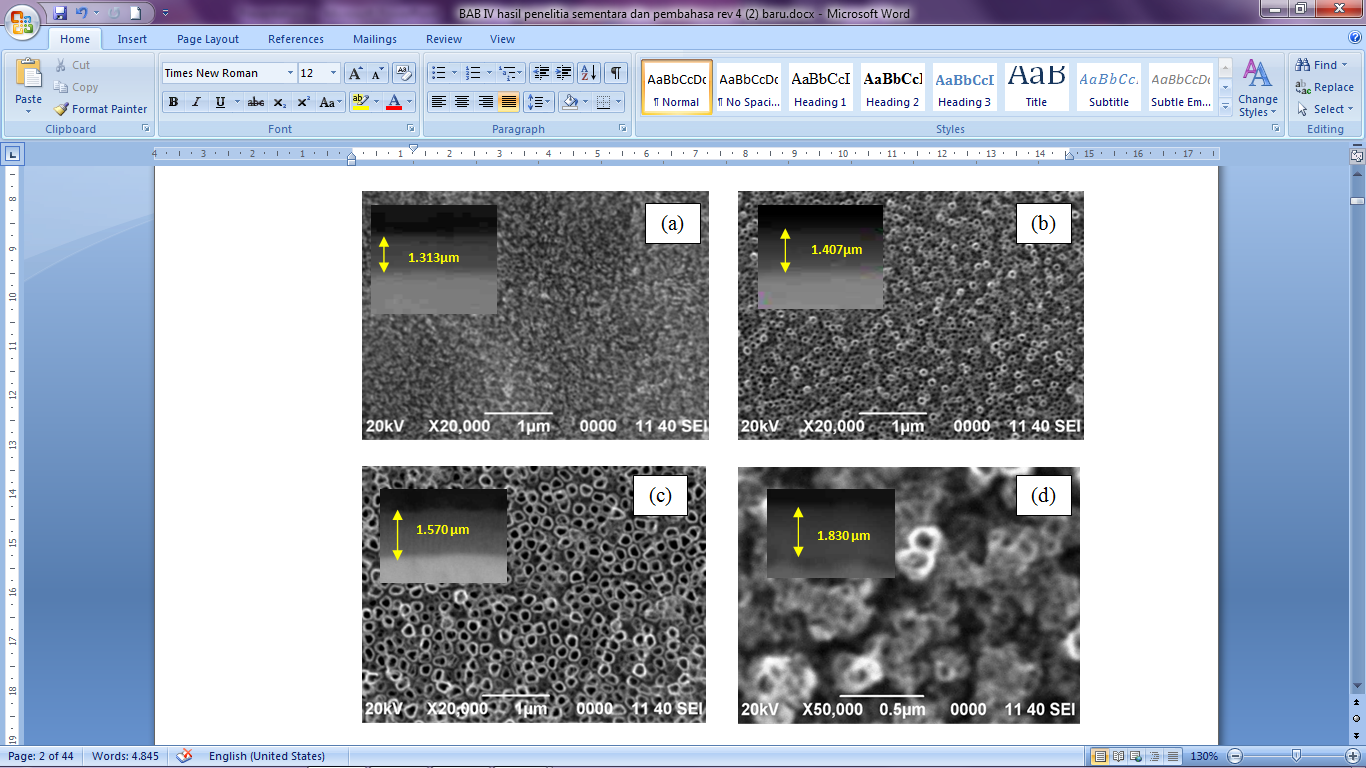 MS
T, waktu
Fotodeposisi/reduksi kimia
Kebaruan/Novelty
Sintesis dan modifikasi TNTAs dengan pemberian  dopan C, N dan B dilakukan secara insitu saat anodisasi. 

Pemberian dopan Pt secara fotodeposisi/reduksi kimia pada TNTAs akan digunakan sebagai fotokatalis dalam memproduksi hidrogen dari limbah larutan gliserol
Morfologi TNP, TNT, TNTAs
TiO2 nanotube array / TNTAs
TiO2 nano partikel/ TNP
TiO2 nanotube/TNT
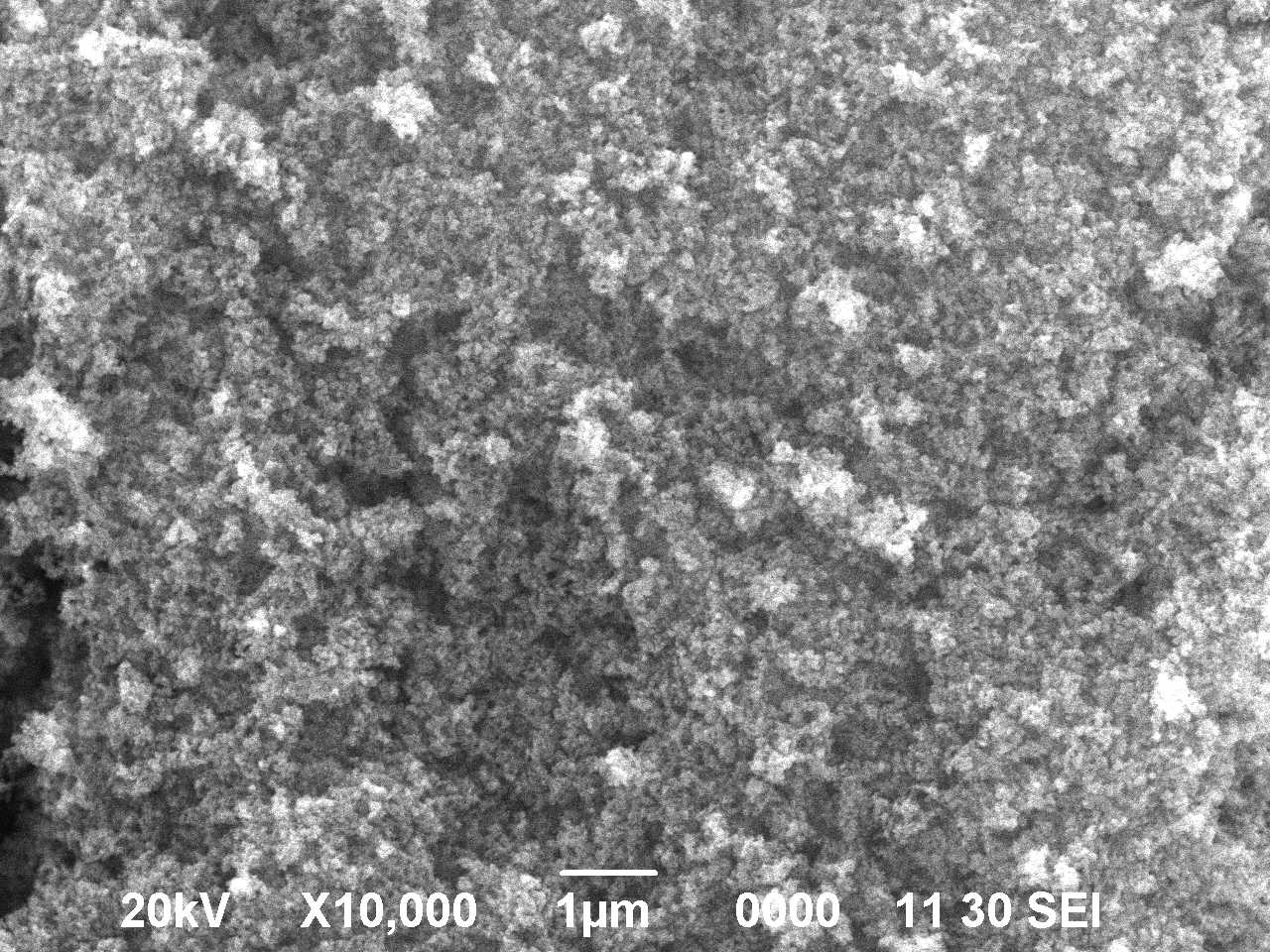 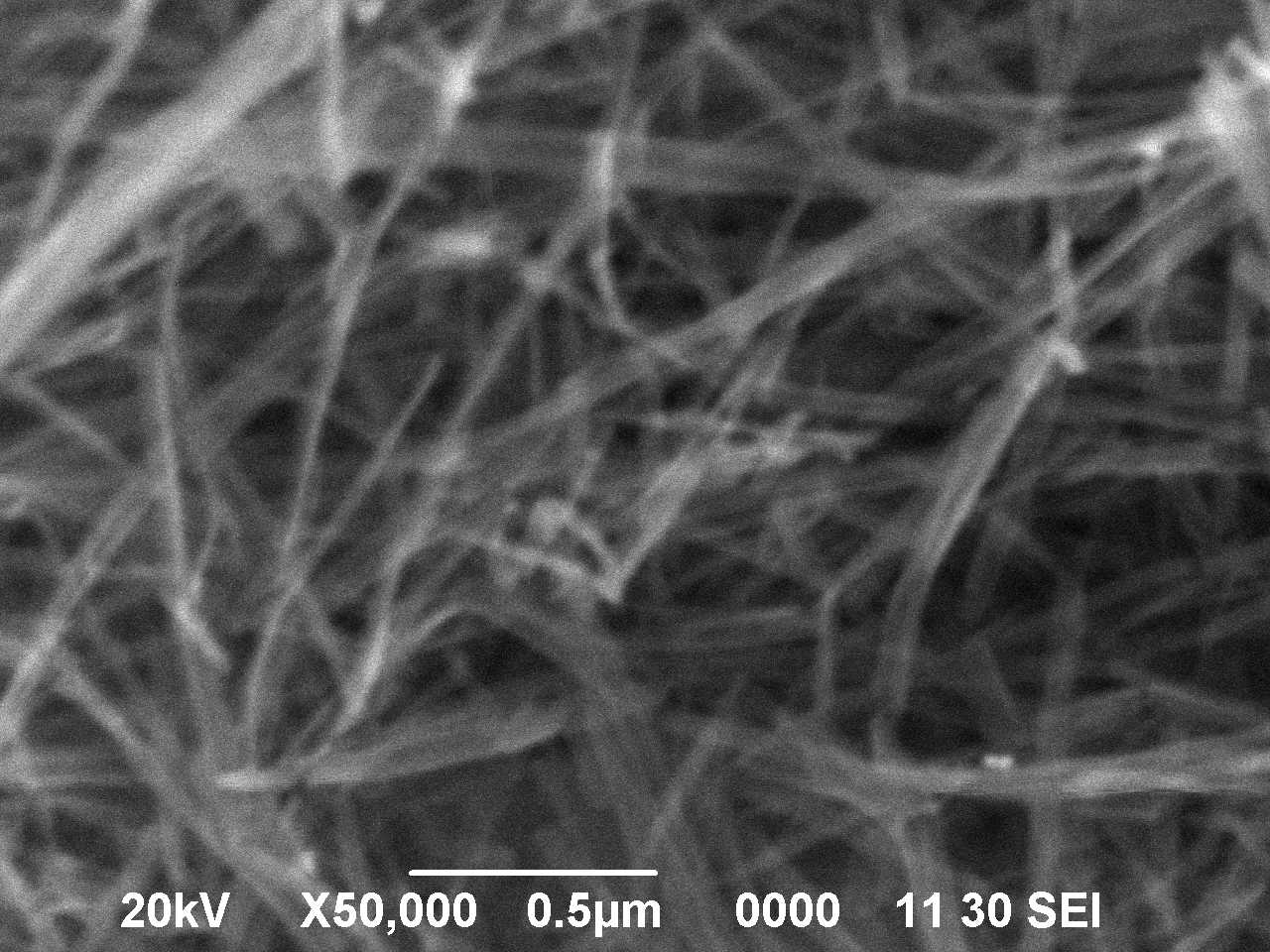 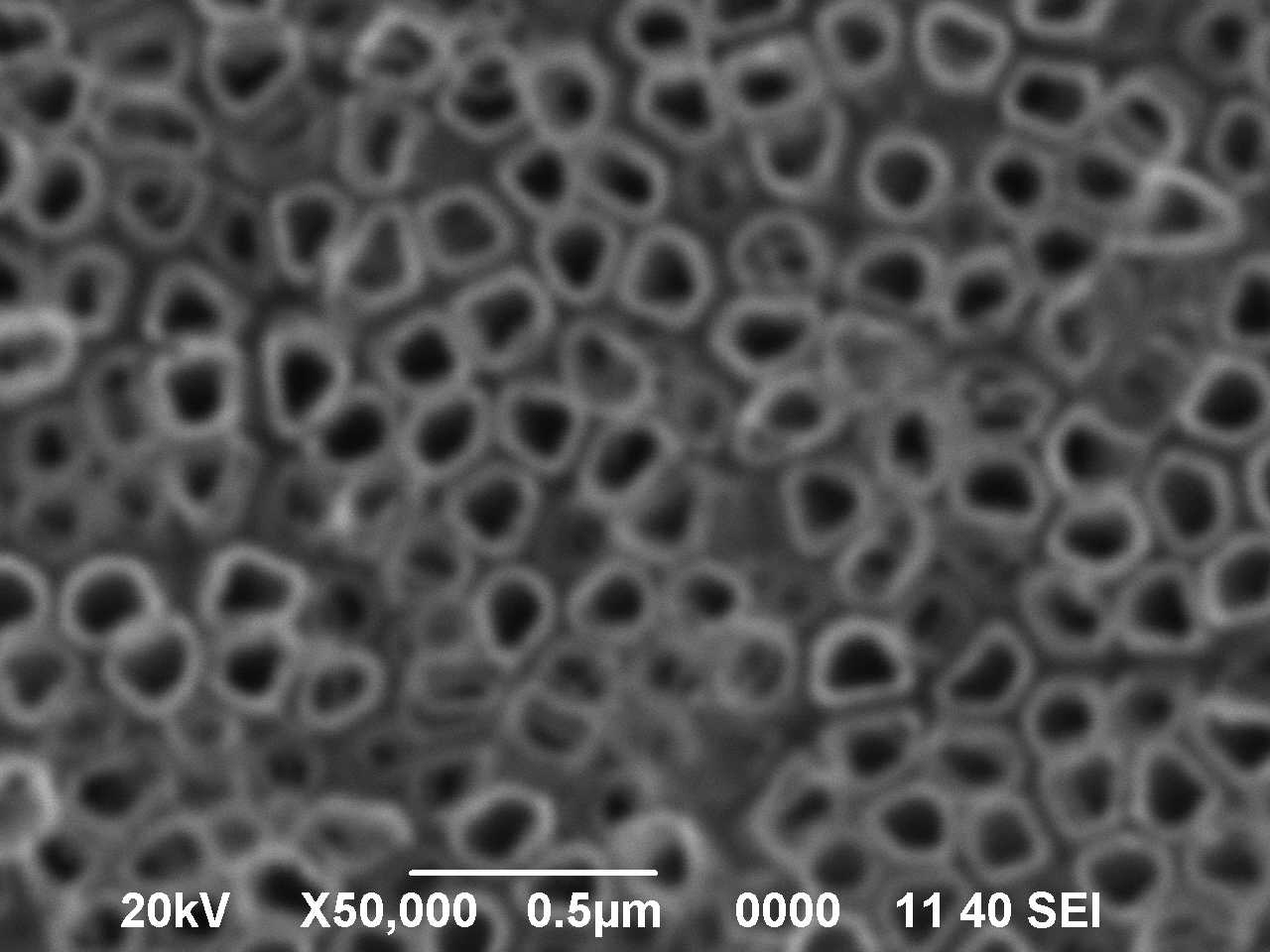 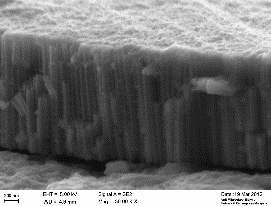 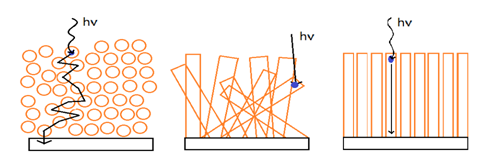 Mekanisme Reaksi Anodisasi dan Pembentukan TiO2 nanotube array
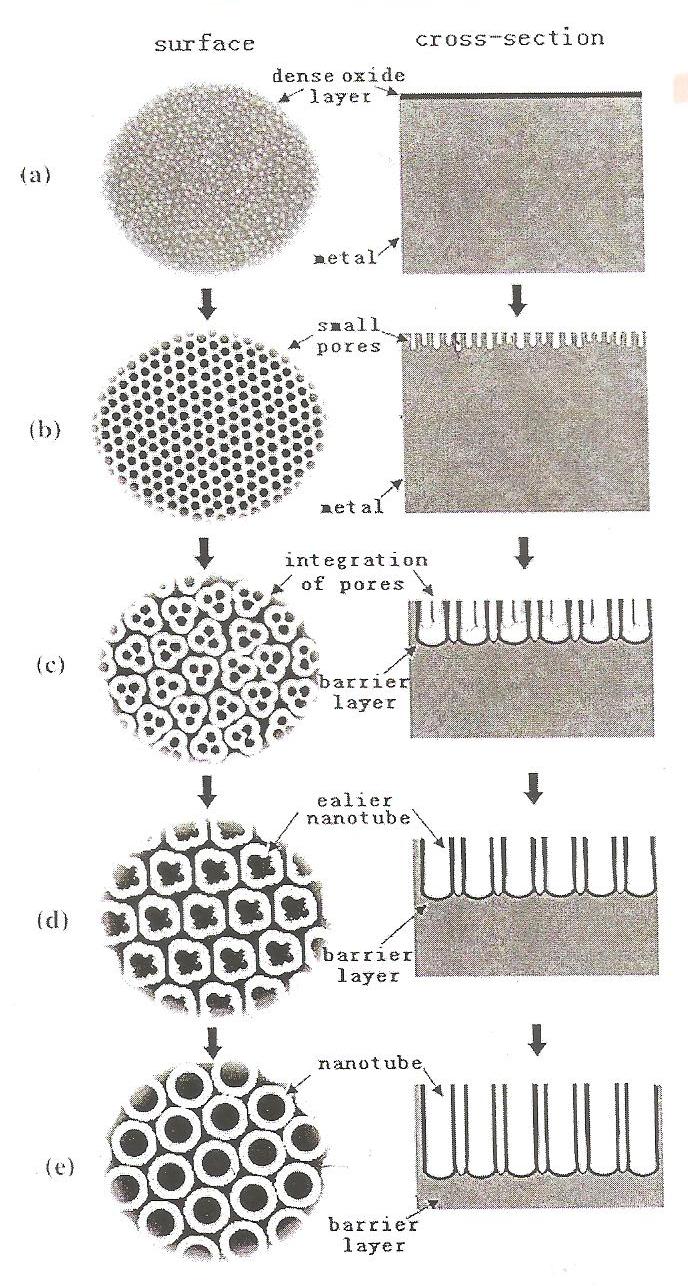 ANODA ( REAKSI OKSIDASI Ti)

			
2H2O 2[O] +4e- + 4H+ 				

Ti + 2[O] TiO2       

Ti + 2H2O  TiO2 + 4H+ +4e-  (1)

(REAKSI PEMBENTUKAN) TiO2  


REAKSI PEMBENTUKAN  NANOTUBE
TiO2 + 6F-  + 4H+    (TiF6  )2- + 2H2O  (2) 

KATODA Pt ( REAKSI  REDUKSI)

4 H+  + 4e-    2 H2
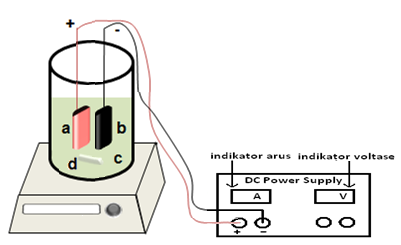 Dopan Pt
hv
TiO2
Modifikasi TNTAs
C-TiO2
TiO2
Ti3d
CB
Ti3d
CB
Dopan non logam
3,2  eV
2,2  eV
C2p
O2p
VB
O2p
VB
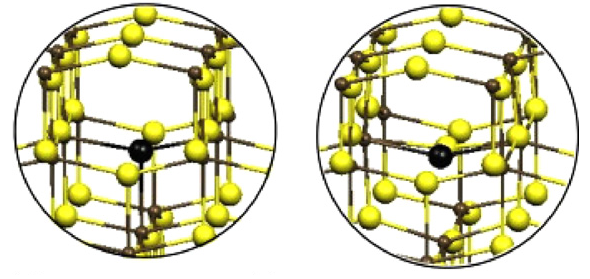 Model bentuk geometri TiO2 yang di dopan Carbon
TiO2 yang didopan Pt
Metode Penelitian
I. PENAMBAHAN DOPAN NON LOGAM 
1.
Plat Ti diamplas, dicuci dengan air sabun
Dikeringkan dalam udara
Pencucian TNTAs dengan air
Annealing 5000C,  3 jam dan disimpan dalam desikator
Anodisasi dalam larutan gliserol yang mengandung NH4F , 30 V
Etching dengan larutan HF, HNO3, H2O (Perbandingan volume 1:3:6)
Variasi kadar air (5; 10; 25; dan 50% volum)
Variasi perlakuan anealing (tanpa annealing, annealing dengan udara, anealing dengan 20% H2/Ar) untuk TNTAs-10 dan TNTAs-25
KARAKTERISASI SEM/EDX, FTIR, UV-VIS DRS, XRD, KERAPAAN  ARUS
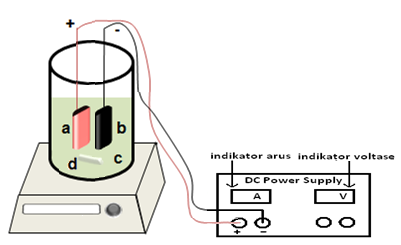 Keterangan:
a. Anoda (Ti)
b. Katoda ( Pt)
c. Elektrolit
d.Magnetic stirrer
e. Power supply
Gambar skema alat anodisasi
II. A. PENAMBAHAN NaBF4
 PENAMBAHAN NaBF4 DALAM LARUTAN ELEKTROLIT DIVARIASIKAN : 2,5; 5 DAN 7,5 mM
KARAKTERISASI: FESEM/EDX, FTIR, UV-VIS DRS, XRD, KERAPATAN ARUS, PRODUKSI H2
II. B.VARIASI METODE PENGADUKAN 
 PENGADUKAN  ULTRASONIK ( 10; 30; 60; 90 DAN 150 MENIT)
PADA 50 C
 PENGADUKAN MAGNETIK (1; 2; 4; DAN 6 JAM) PADA 50 C DAN (1; 2; 4 dan 6 JAM) PADA 28 C.
KARAKTERISASI: FESEM, PRODUKSI H2
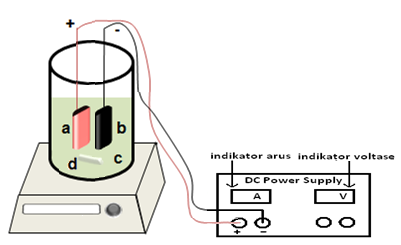 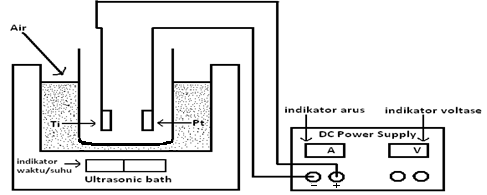 SKEMA ALAT ANODISASI PENGADUKAN ULTRASONIK DAN MAGNETIK
III. PENAMBAHAN DOPAN Pt

 VARIASI  LOADING  Pt (1; 3; 5 dan 8 % massa )

 VARIASI METODE (REDUKSI KIMIA DAN FOTODEPOSISI)

 IDENTIFIKASI PRODUK ANTARA DAN PENENTUAN TAHAPAN REAKSI
KARAKTERISASI
SEM/FESEM/EDS
FTIR
UV-VIS DRS
XRD
UJI KERAPATAN ARUS 
UJI DISPERSI Pt				
UJI Produksi H2
Gambar alat TPDRO (Temperature Programmed Desorption Reduction Oxidation)/dispersi Pt
Uji Produksi H2
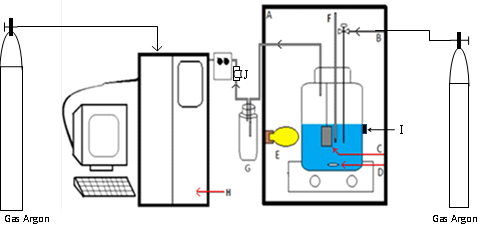 Gambar skema alat fotoreaktor untuk uji H2: 
(A) kotak reflektor, (B) saluran purging, (C) fotokatalis, (D) magnetic bar, (E) lampu mercuri , (F) termokopel, (G) tabung kondensasi, (H) GC, (I) tempat pengambilan sampel cair, (J) tempat pengambilan sampel gas.
II. SINTESIS TNTAs DENGAN PENAMBAHAN NaBF4
A. Analisis FESEM
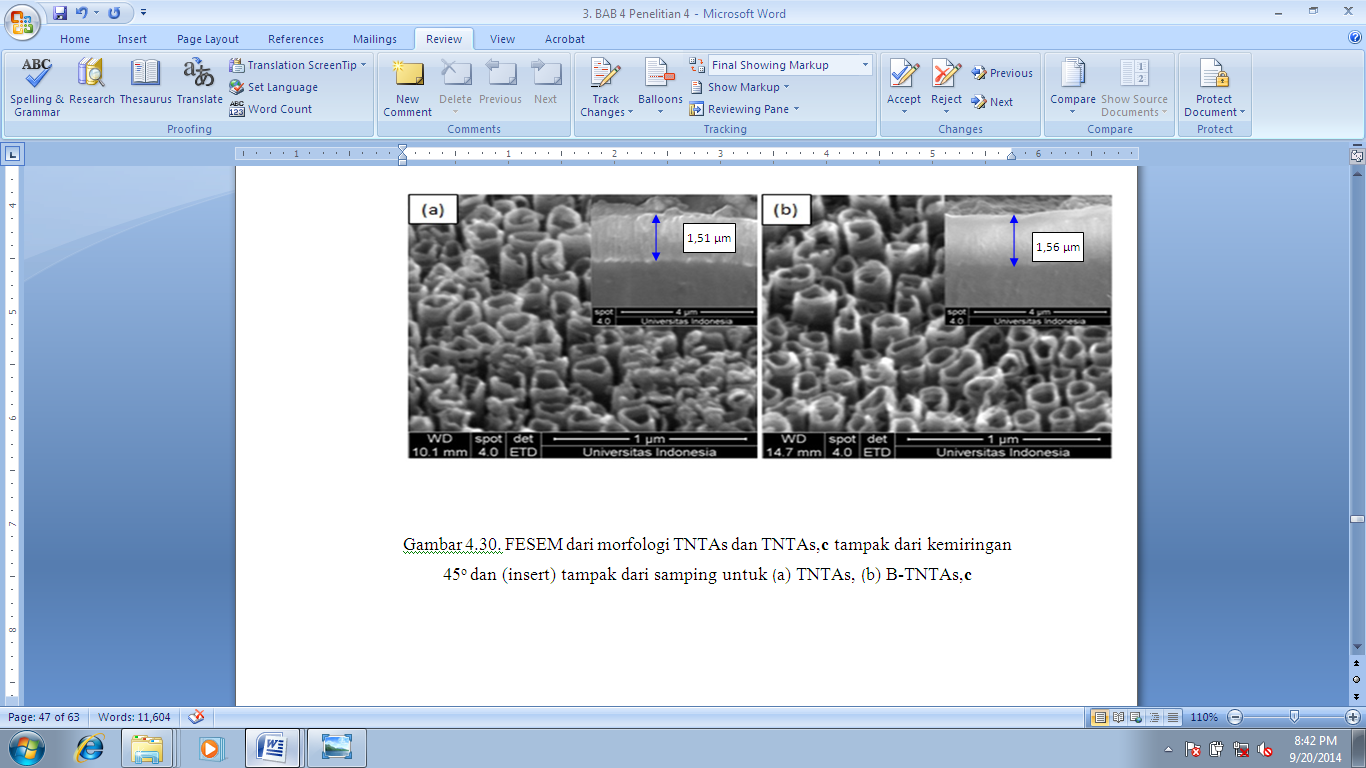 Hasil FESEM dari fotokatalis (a) TNTAs dan (b) TNTAs,c tampak dari kemiringan 45o dan tampak dari samping (inset)
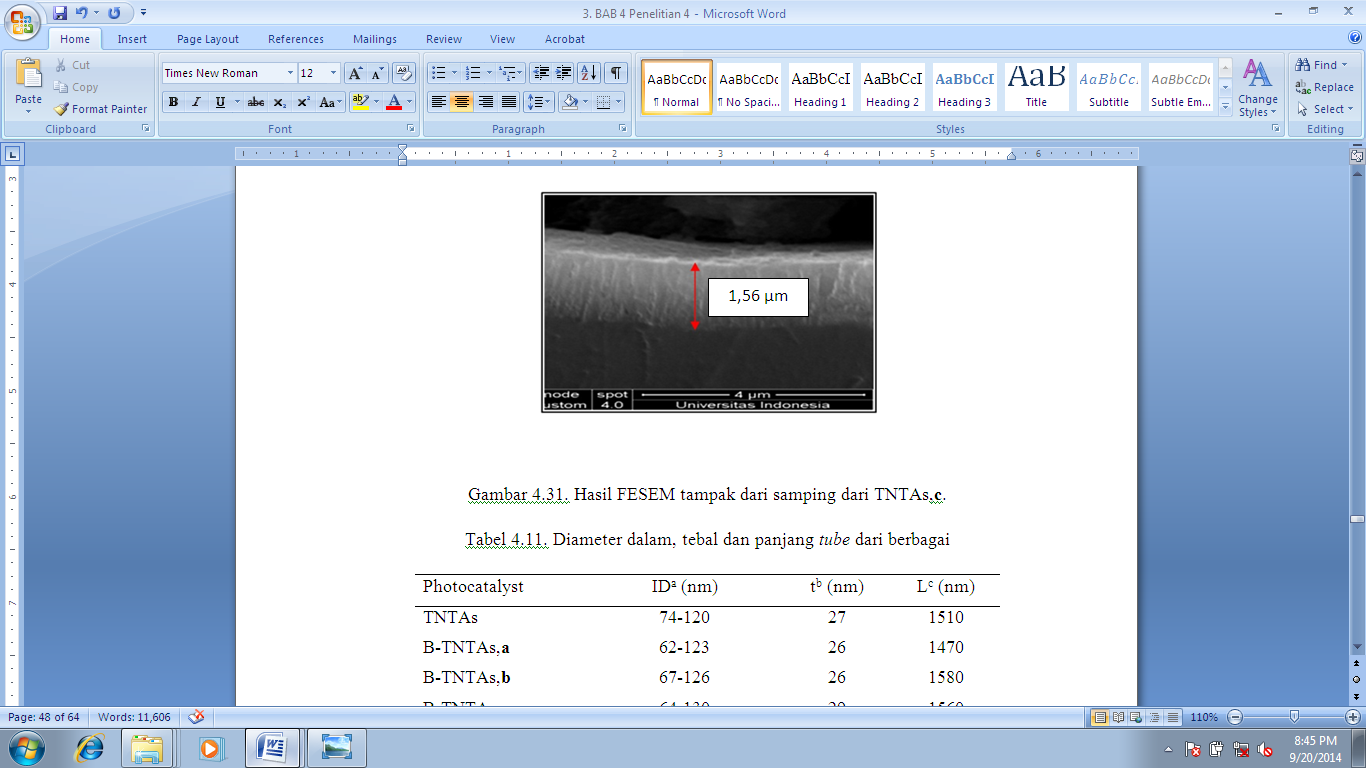 Hasil FESEM tampak samping dari TNTAs,c.
Tidak terjadi perubahan morfologi
Tabel kisaran diameter dalam (D), tebal (t) dan panjang tube (L) rata-rata dari berbagai fotokatalis
Tabel komposisi elemen dari berbagai fotokatalis
Selain Ti dan O, non logam C, N, F dan B terdeteksi karena adanya prekursor dalam larutan elektrolit.
B. Analisis FTIR dan UV-Vis DRS
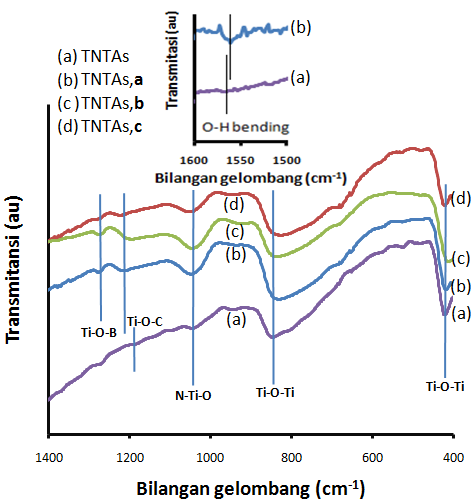 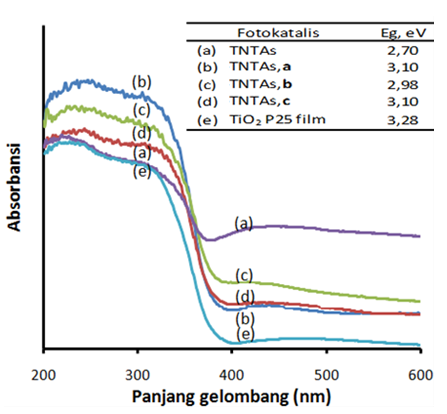 Spektra DRS dan nilai energy band gap dari (a) TNTAs, (b) TNTAs,a, (c) TNTAs,b, (d) TNTAs,c dan (d) TiO2 P25 film
Spektra FTIR dari (a) TNTAs, (b) TNTAs,a, (c) TNTAs,b dan (d) TNTAs.c.
Ti-O-C  1200 cm-1, N-Ti-O  1060 cm-1       
Ti-O-B  1276 cm-1, OH bending  1560 cm-1     
OH stretching   3700 cm-1
Setelah penambahan NaBF4, band gap naik walaupun masih berespon positif terhadap sinar tampak
C. Analisis XRD
A = 25,3o dan R = 27,5o  
-difraksi C, N dan B tidak terdeteksi
-intensitas peak setelah penambahan NaBF4 lebih rendah    ukuran kristal lebih kecil.
-pergeseran sudut difraksi  kisi-kisi telah berubah dengan adanya dopan. 
- Rutile karena ada  pertumbuhan partikel dari A
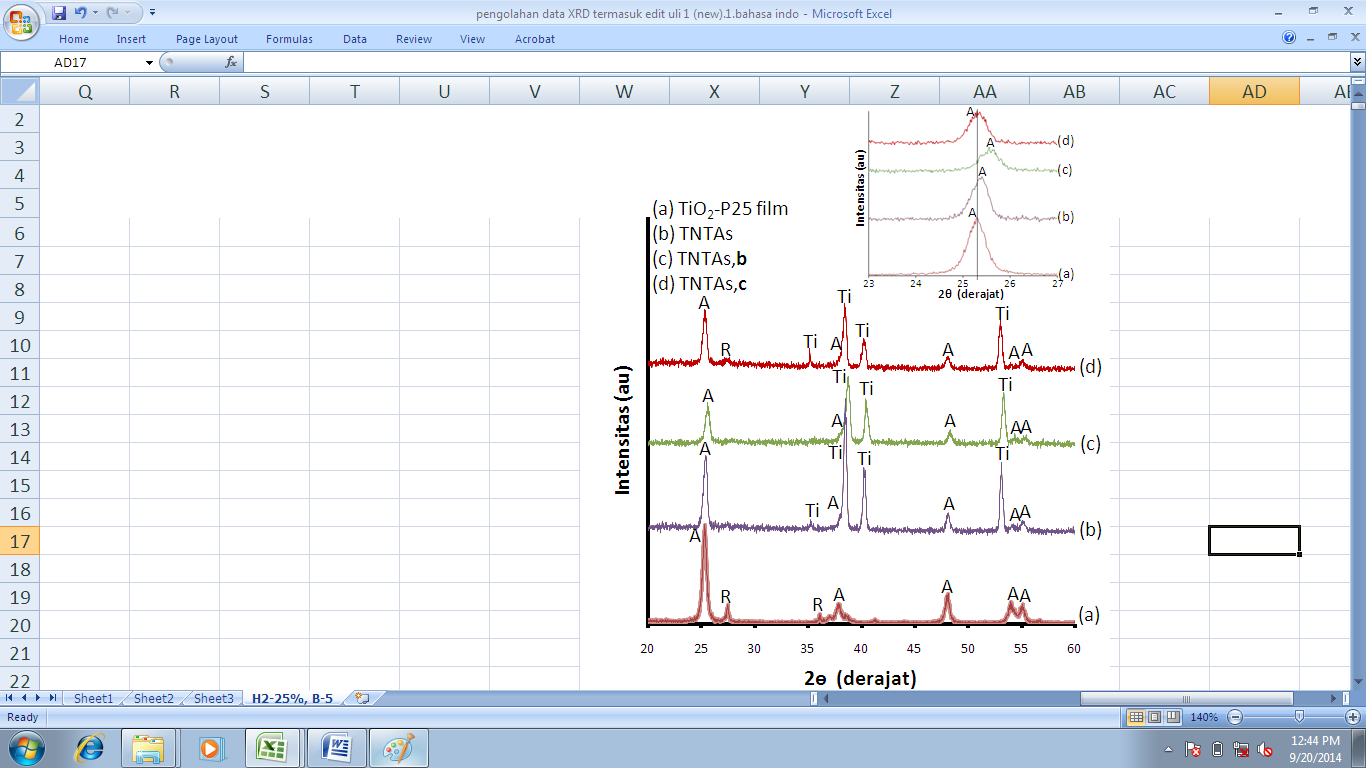 Spektra XRD
Ukuran kristal, fraksi anatase dari berbagai fotokatalis
D. Analisis Kerapatan  Arus
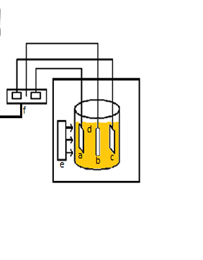 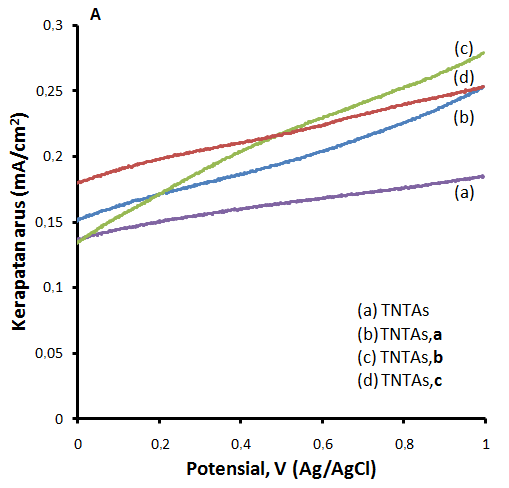 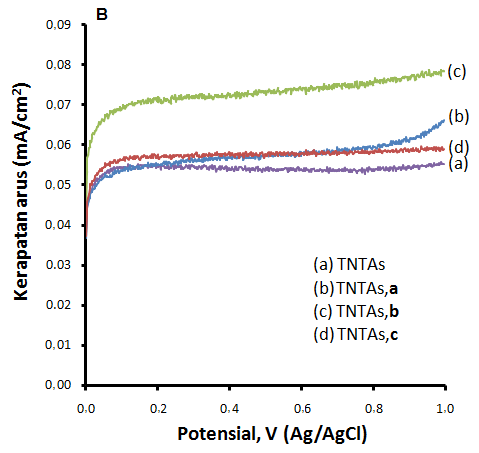 Alat uji kerapatan arus (potentiostat)
Kerapatan arus fungsi voltase untuk bebagai fotokatalis pada penyinaran (A) lampu UV dan (B) sinar tampak
-Dopan B terdoping dalam TNTAs menyebabkan permukaan katalis banyak menyerap air (adanya gugus OH bending) , air ini bereaksi dengan hole sehingga pemisahan  muatan terjadi dan rekombinasi bisa ditekan. 
- Fotokatalis optimal : TNTAs dengan penambahan 5 mM NaBF4 (mempunyai gugus OH bending dengan absorbansi tertinggi dibanding yang lain).
E. Produksi hidrogen
Produksi H2 dari larutan gliserol dari 
bebagai fotokatalis
REAKSI  PRODUKSI HIDROGEN DARI GLISEROL
TiO2  + hv  TiO2(h+ + e-)	(4)			
h+ + H2O ·OH + H+		(5)			
H+ + e-0.5H2			(6)			
C3H8O3 + 3H2O  3CO2 + 7H2	(7)
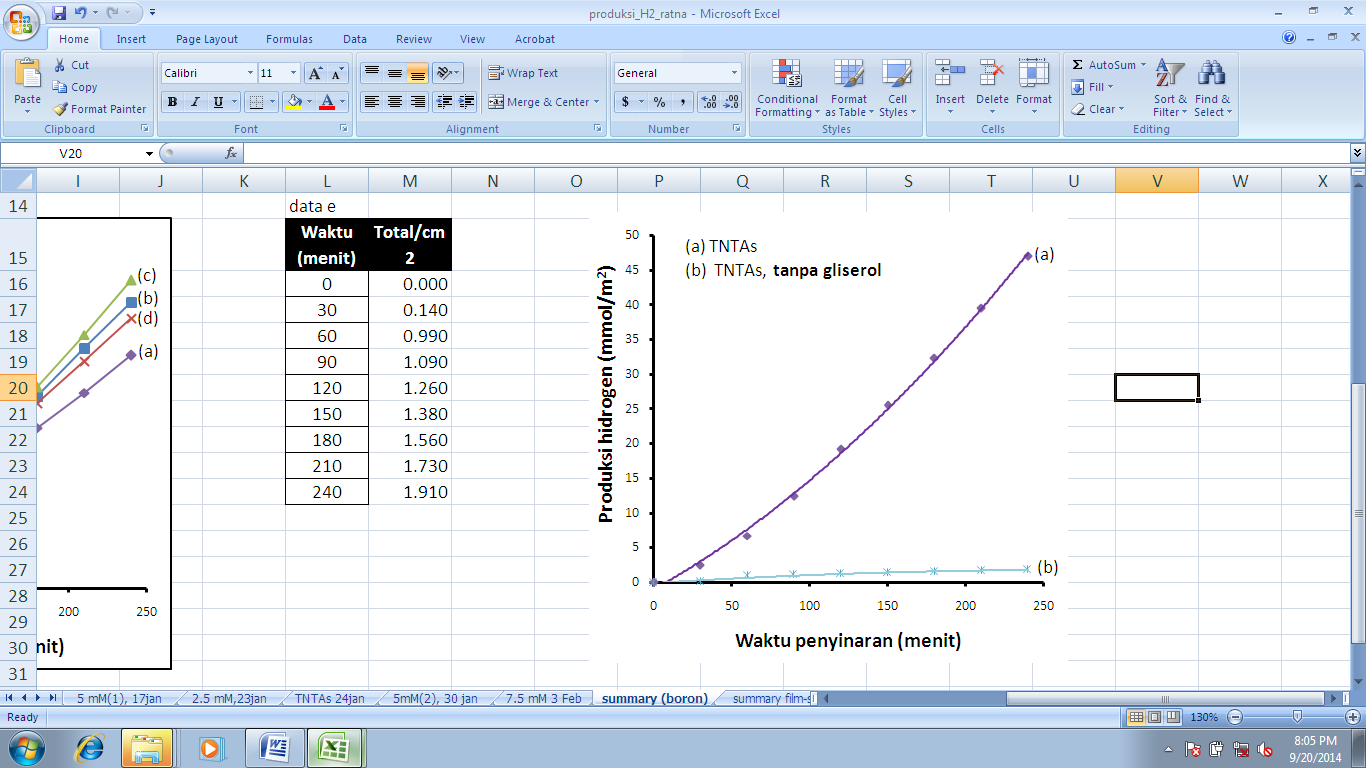 Terjadi peningkatan produksi bila reaktannya  ditambah 10% gliserol.
Gliserol sebagai bahan baku dan hole scavenger/electron donor  sehingga rekombinasi bisa dikurangi.
IIB. SINTESIS TNTAs VARIASI METODE PENGADUKAN
A. Pengadukan Ultrasonik
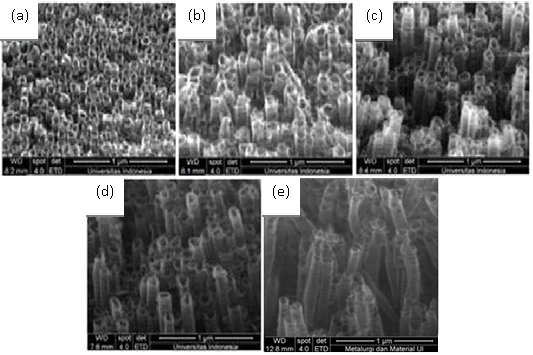 Hasil FESEM dari TNTAs anodisasi ultrasonik selama (a) 10, (b) 30, (c) 60, (d) 90, (e) 150 menit tampak atas dengan sudut 45o
Arus yang dihasilkan fungsi waktu anodisasi ultrasonik untuk luas fotokatalis 4 cm2.
Produksi H2 dari TNTAs hasil anodisasi ultrasonik selama (a) 10; (b) 30; (c) 60; (d) 90 dan (e) 150 menit
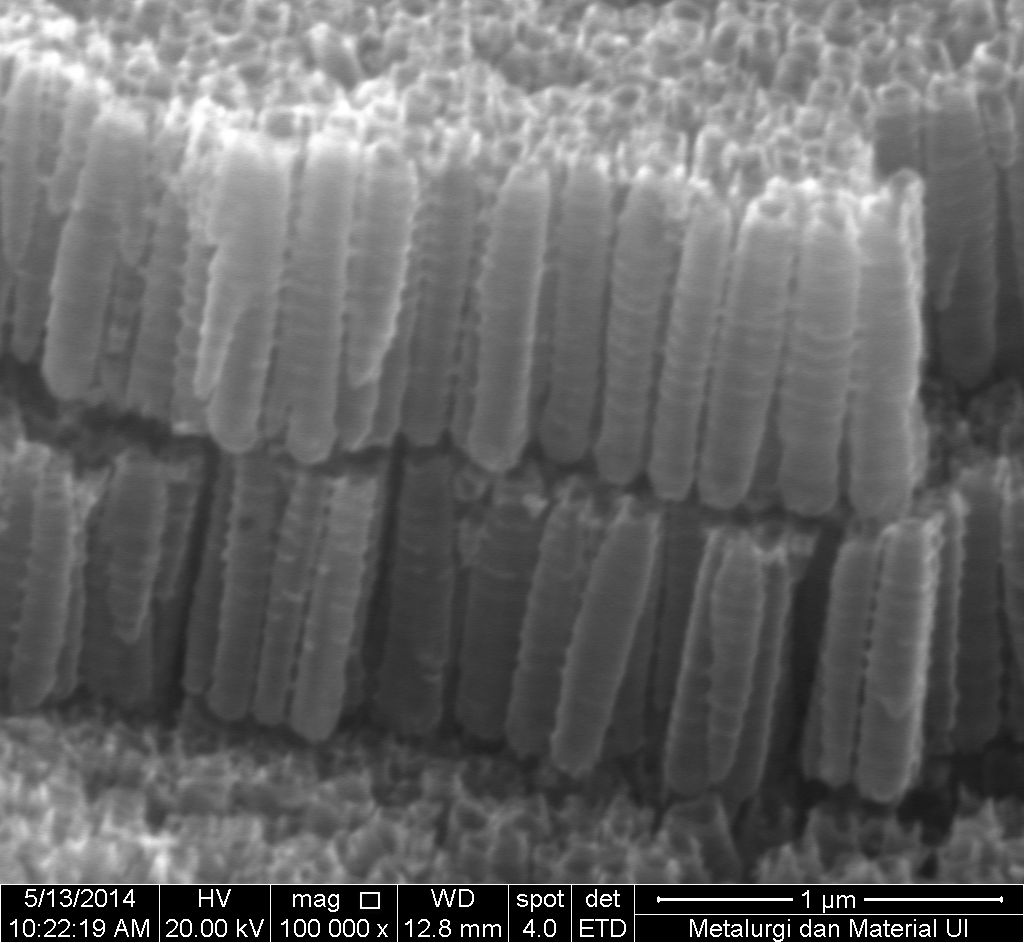 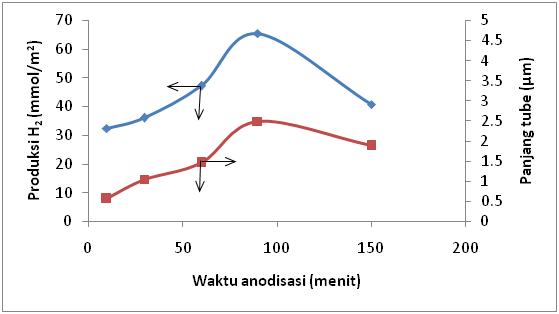 Produksi H2  dan panjang tube fungsi waktu anodisasi  ultrasonik 50 C
Semakin lama anodisasi sampai 90 menit semakin panjang tube dan semakin besar H2  yang  dihasilkan, dengan produksi H2  tertinggi pada anodisasi 90 menit yakni  65,5 mmol H2/m2 katalis. 
Pada plat TNTAs bagian bawah yang dekat dengan sumber gelombang ultrasonik , TNTAs bertumpuk. 

Morfologi dan ukuran tube mempengaruhi penyerapan foton oleh TNTAs yang berimplikasi pada H2 yang dihasilkan
Ukuran tube TNTAs hasil variasi waktu anodisasi magnetik
Di=rata- rata diameter dalam, t=tebal, dan L=panjang tube TNTAs (dalam kurung adalah harga kisarannya
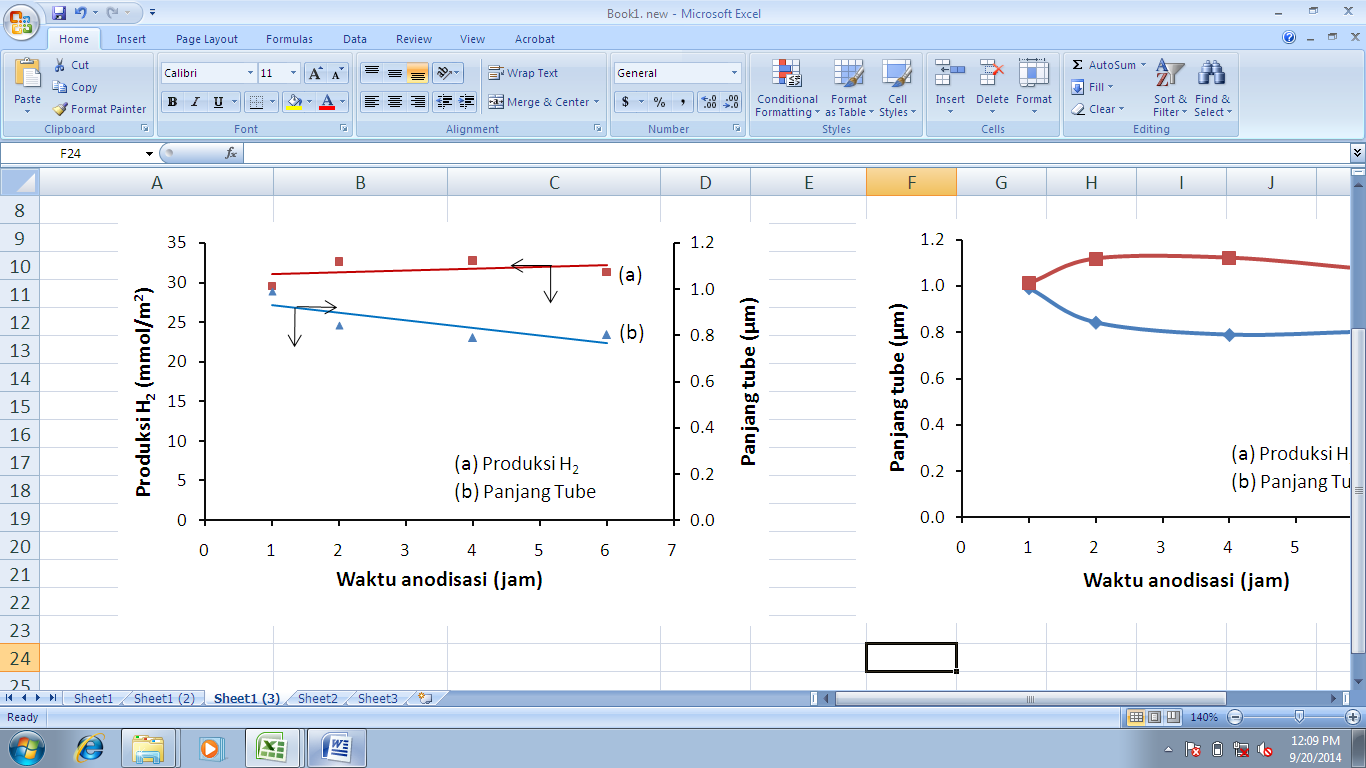 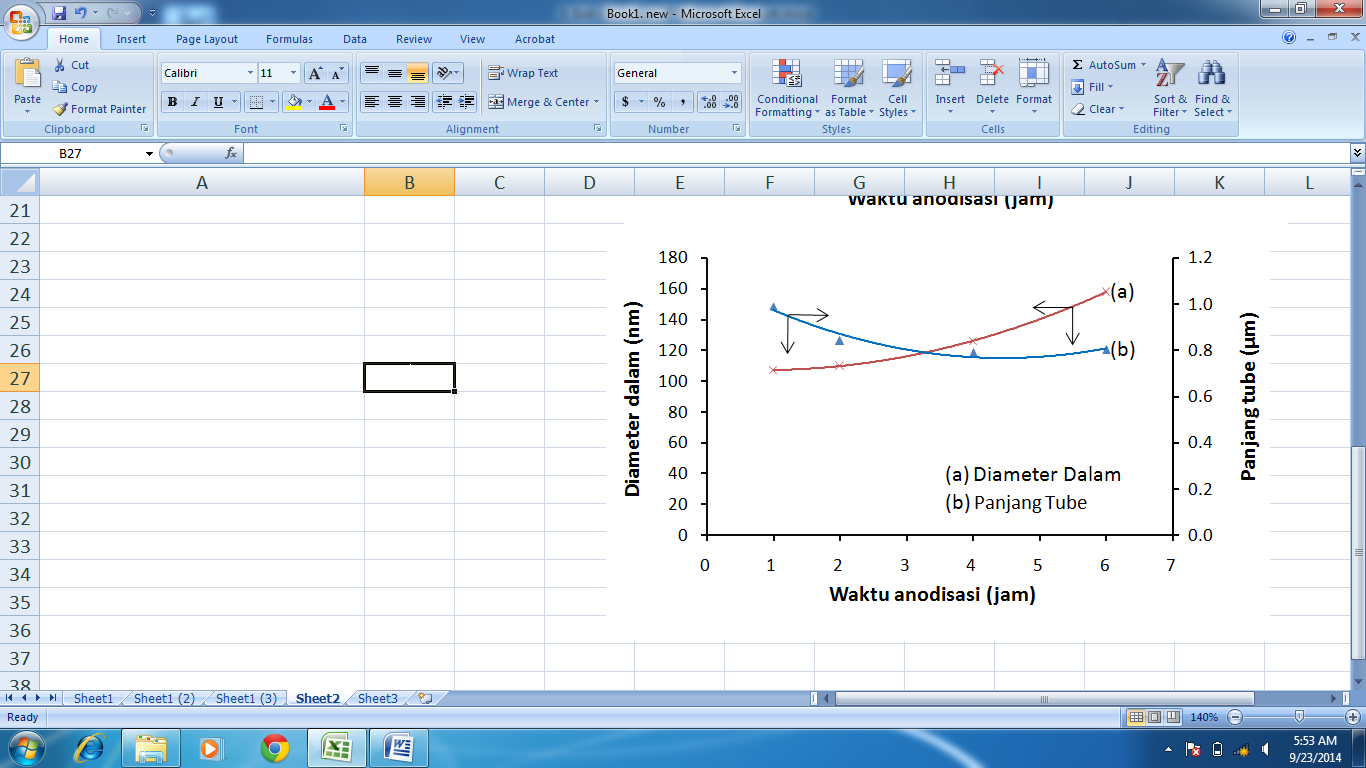 Pengaruh Suhu Anodisasi
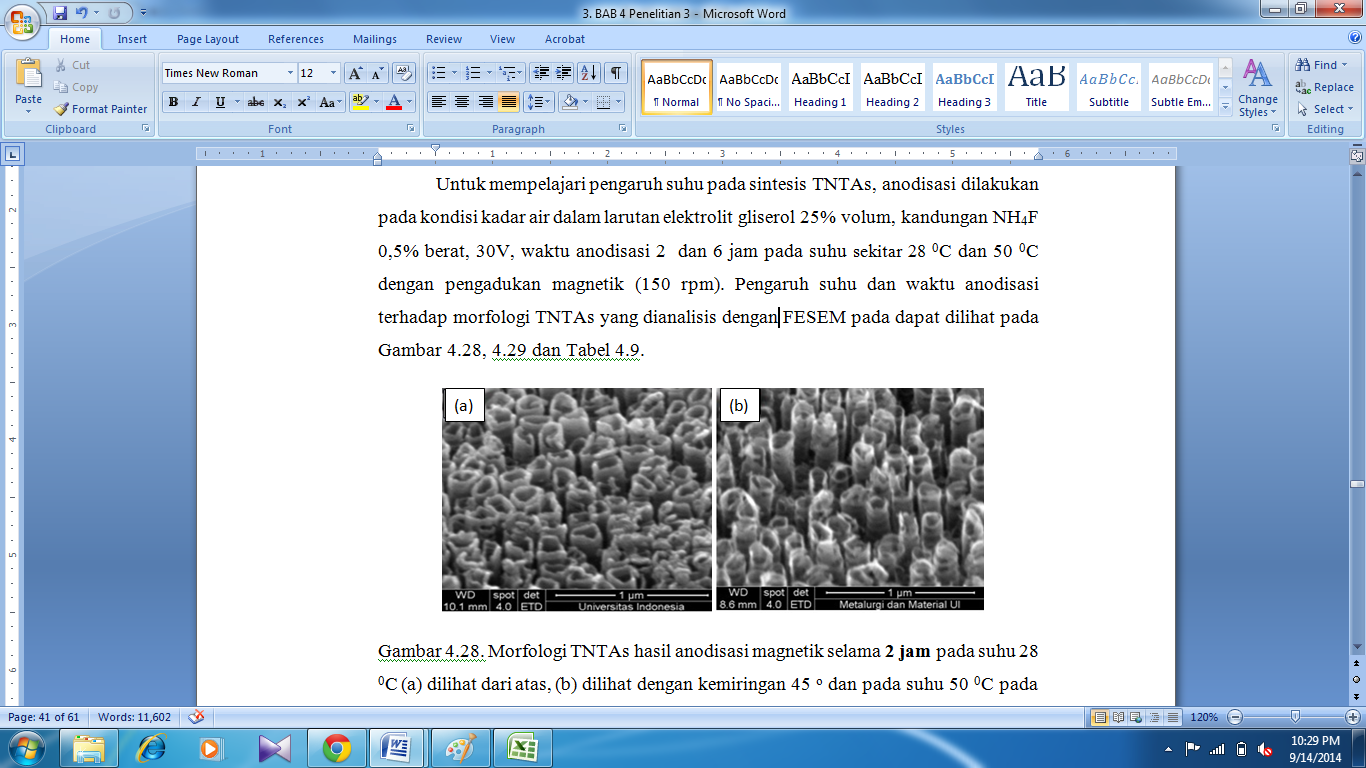 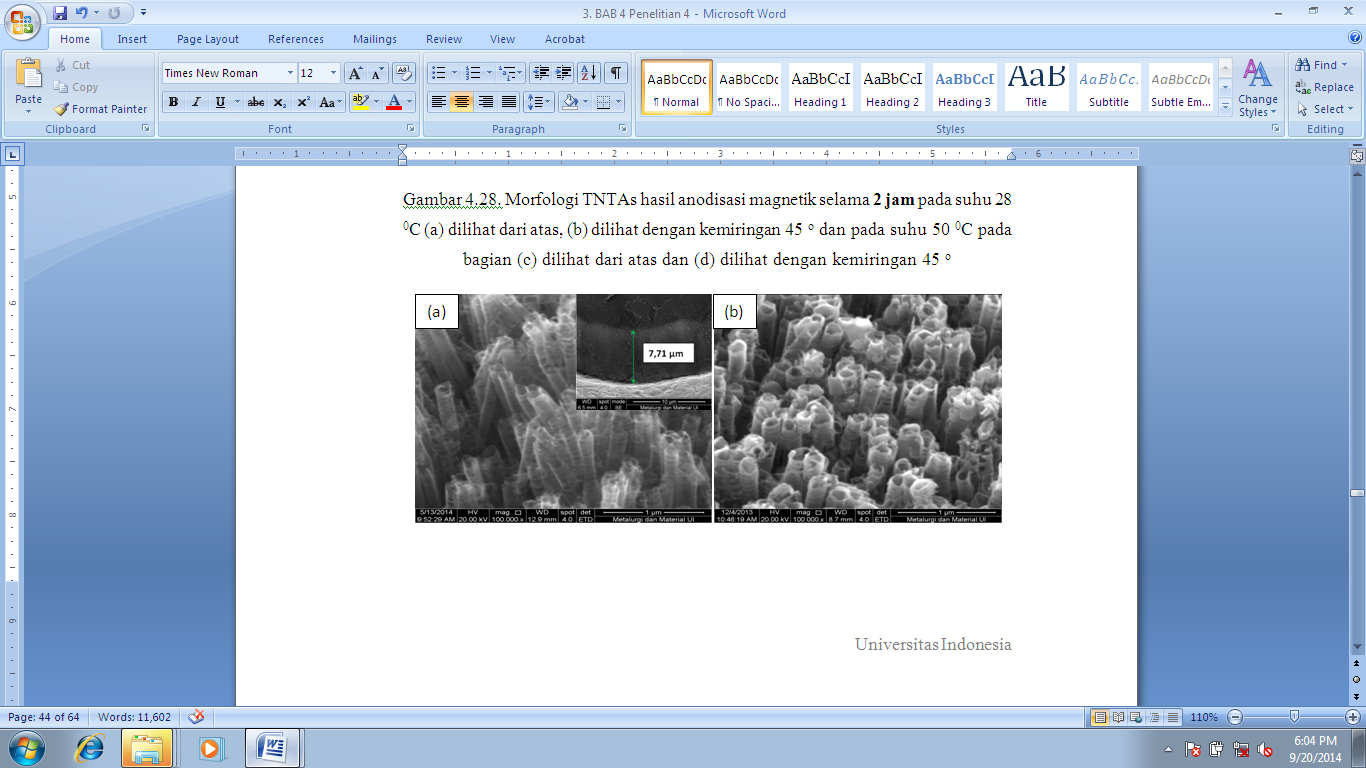 FESEM dari TNTAs anodisasi magnetik selama 2 jam pada suhu sekitar (a) 28 0C dan (b) 50 0C dilihat dengan kemiringan 45 o
FESEM dari TNTAs anodisasi magnetik selama 6 jam pada suhu (a) 28 0C dan (b) 50 0C dilihat dengan kemiringan 45 odan samping (inset)
III. PENAMBAHAN DOPAN LOGAM PtIII.A. Penambahan dopan Pt pada TiO2 P-25
Hasil karakterisasi Pt-TiO2 dengan metode H2 Chemisorption
Plot Tauc dari transformasi fungsi Kubelka-Munk vs energy (ev) untuk berbagai fotokatalis.
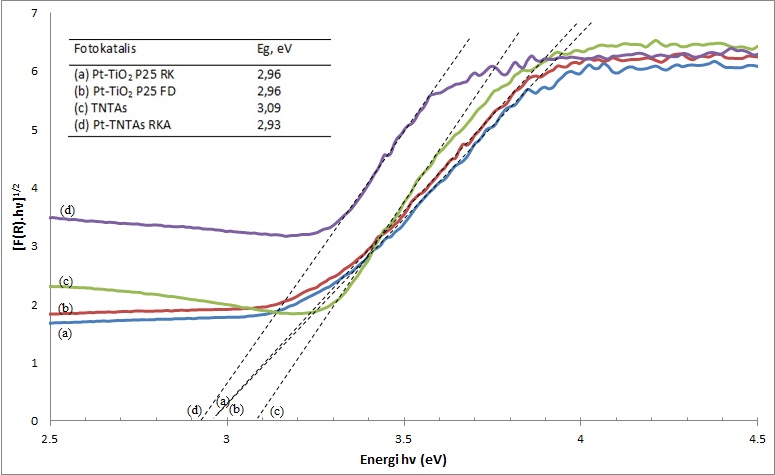 Pengaruh jenis katalis terhadap produksi H2 (volume slurry 200 ml, TiO2 P25 = 0,2 gram).
.
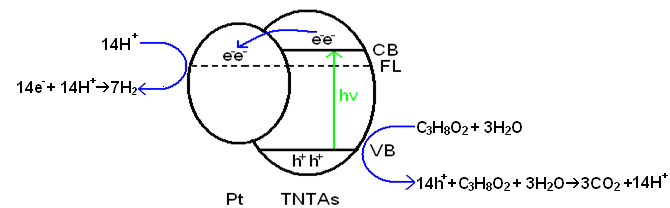 Prinsip kerja TNTAs yang didopan Pt dalam reaksi fotoreformasi gliserol
III.B Penambahan dopan Pt pada TNTAs 
Pengaruh dopan Pt Loading Pt pada Produksi H2.
Pengaruh loading dopan Pt pada TNTAs terhadap akumulasi produksi H2  
Loading  terbaik 5 % massa Pt
KARAKTERISASI Pt TNTAs 
Hasil FESEM dari TNTAs tampak (a) atas, (b) atas dengan sudut 45o dan Pt TNTAs RKA 5% massa tampak (a) atas, (b) atas dengan sudut 45o.
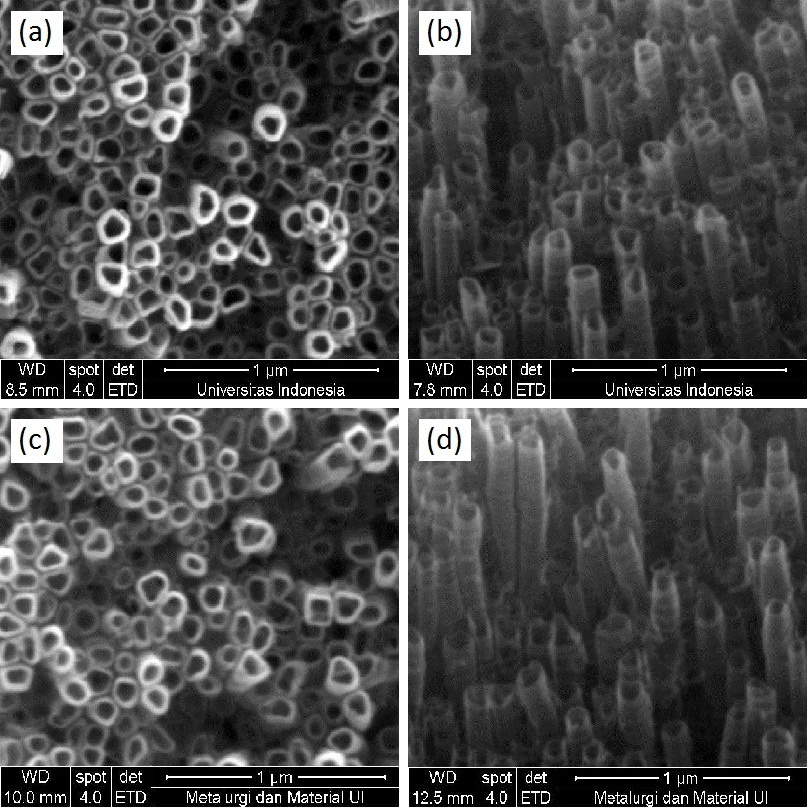 Dopan Pt tidak terlihat pada TNTAs
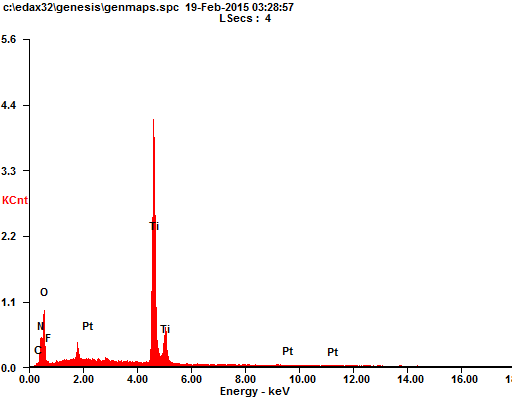 Pengaruh metode penambahan dopan Pt
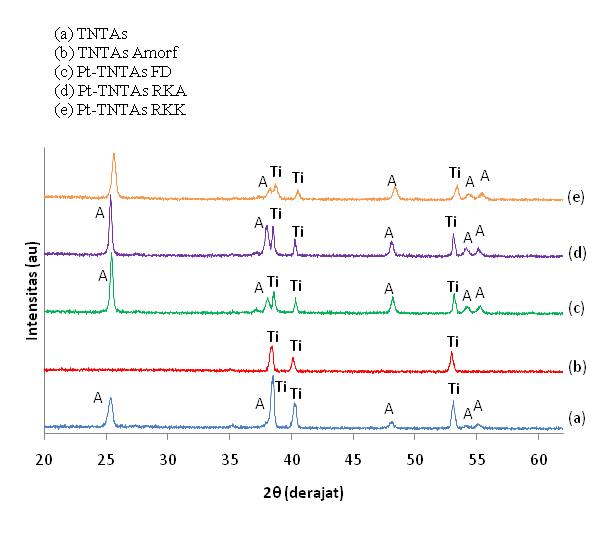 Analisis XRD
Produksi H2
IV. IDENTIFIKASI PRODUK UTAMA DAN INTERMEDIATE
Jumlah H2, CO2 dan O2 sebagai fungsi waktu penyinaran dengan fotokatalis Pt-TNTAs.
H2O  H2 + ½  O2
C3H8O3 + 3H2O 3CO2 + 7H2  (fotoreformasi gliserol)	             
C3H8O3 + (7/2)O2 3CO2 + 4H2O (fotooksidasi gliserol)
Produk intermediate yang terdeteksi fungsi waktu penyinaran dengan fotokatalis Pt-TNTAs
Beberapa produk intermediate dari reaksi reformasi gliserol
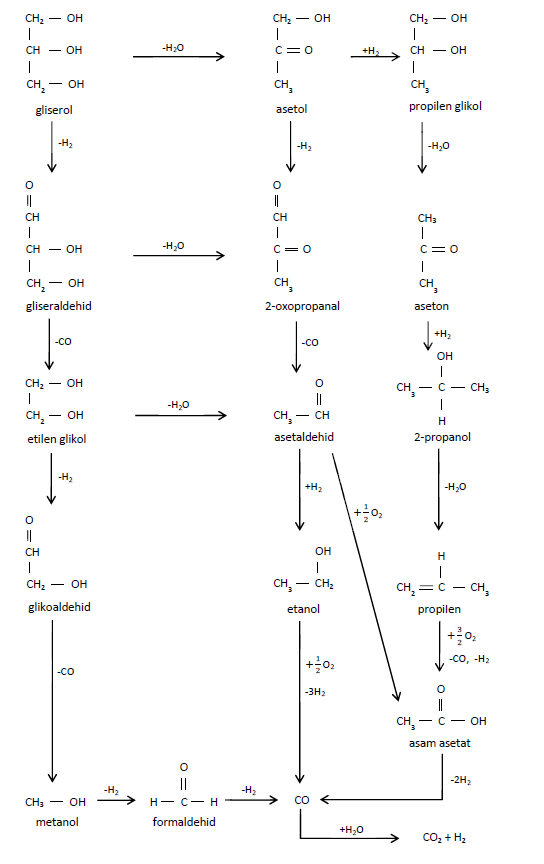 Prediksi mekanisme reaksi fotoreformasi larutan gliserol dengan Pt-TNTAs

Produk intermediate fotokatalis TNTAs: Etanol dan EG
 Pengaruh Pt mengarahkan mekanisme reaksi dari gliserol  EG asam asetat  CO2 dan H2O
KESIMPULAN
Morfologi dan ukuran tube TNTAs dapat dioptimasi dengan memvariasikan kadar air dalam larutan elektrolit dan jenis pengadukan (magnetik/ultrasonik). Morfologi dan ukuran tube TNTAs berpengaruh terhadap  rekombinasi elektron-hole dan penyerapan foton.

Annealing tidak hanya mengubah TNTAs fasa amorf menjadi anatase, tetapi juga membantu memasukkan dopan C dan B secara interstitial (Ti-O-C) dan N secara substitutional (N-Ti-O) ke dalam kisi-kisi TNTAs secara insitu saat anodisasi. TNTAs dengan annealing H2/Ar mempunyai energi bandgap lebih rendah dibandingkan dengan TNTAs hasil annealing menggunakan udara. Penurunan energy bandgap dan fasa/ukuran kristal bukan merupakan penentu utama dalam peningkatan aktifitas TNTAs.

Berdasarkan pengujian besarnya kerapatan arus, TNTAs yang disintesis dengan kadar air dalam larutan elektrolit 25% volume, diannealing dengan H2/Ar dengan nilai energy bandgap 2,7 eV merupakan fotokatalis TNTAs yang optimal.

Penambahan NaBF4 dalam larutan elektrolit gliserol yang mengandung NH4F selama anodisasi logam Ti diikuti dengan annealing dengan H2/Ar tidak mengubah morfologi TNTAs, namun menghasilkan TNTAs yang berdopan C, N dan B dan kebanyakan berfasa anatase. Penambahan NaBF4 ini menghasilkan TNTAs yang termodifikasi yang mampu meningkatkan aktifitas TNTAs sebesar 32%, dibuktikan dengan uji kerapatan arus dan produksi H2. Hal ini dikarenakan peran dopan B yang mampu mengurangi laju rekombinasi elektron-hole.
KESIMPULAN (LANJUTAN)
Penambahan dopan Pt pada loading optimal 5% massa dengan metode fotodeposisi pada TNTAs anodisasi ultrasonik menghasilkan fotokatalis C/N-Pt-TNTAs yang paling efektif dengan peningkatan sebesar 5 kali dibandingkan dengan tanpa penambahan dopan Pt. Peningkatan ini dikarenakan adanya peran Pt sebagai electron trapper yang secara efektif mampu menghambat laju rekombinasi elektron-hole. 

Laju rekombinasi elektron-hole dipengaruhi oleh morfologi dan ukuran tube serta besarnya energy bandgap, penambahan NaBF4, dan penambahan dopan Pt pada TNTAs. Dalam penelitian ini yang lebih dominan berperan dalam menghambat terjadinya laju rekombinasi adalah berturut turut: penambahan dopan Pt, penambahan NaBF4 dan yang terakhir adalah morfologi dan ukuran tube serta besarnya energy bandgap dari TNTAs. 

Proses anodisasi secara otomatis menghasilkan TNTAs yang terdopan C dan N. Pemberian dopan C dan N pada TNTAs mampu menghasilkan H2 sebesar 47 mmol H2/m2 fotokatalis (dengan laju 11,8 mmol H2/jam m2), sedangkan penambahan dopan C, N, B secara simultan menghasilkan H2 yang optimal sebesar 62 mmol H2/m2 fotokatalis (dengan laju 15,5 mmol H2/jam m2). Peningkatan laju produksi H2 sebesar 32 % dengan penambahan NaBF4 dikarenakan peran dopan B yang mampu menghambat laju rekombinasi. Pemberian dopan Pt pada TNTAs yang telah terdopan dengan C dan N mampu menghasikan H2 sebesar 311,5 mmol H2/m2 fotokatalis (dengan laju 77,9 mmol H2/jam m2). Hasil ini lima kali lebih besar dibandingkan dengan TNTAs tanpa penambahan dopan Pt (65,5 mmol H2/m2 fotokatalis).
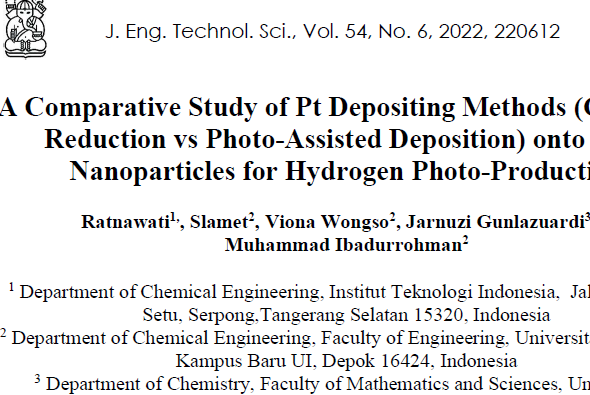 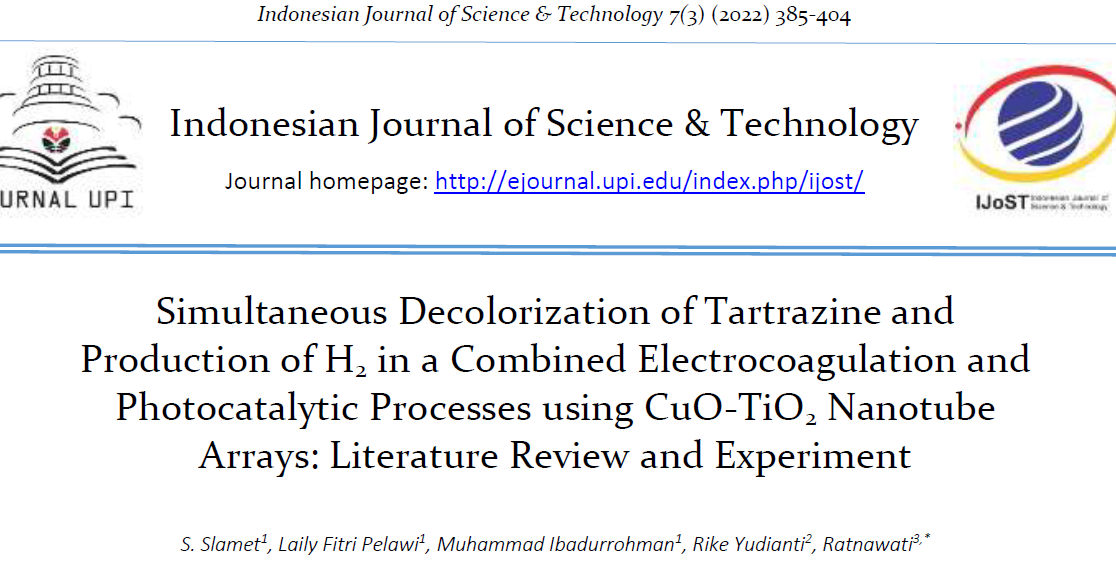 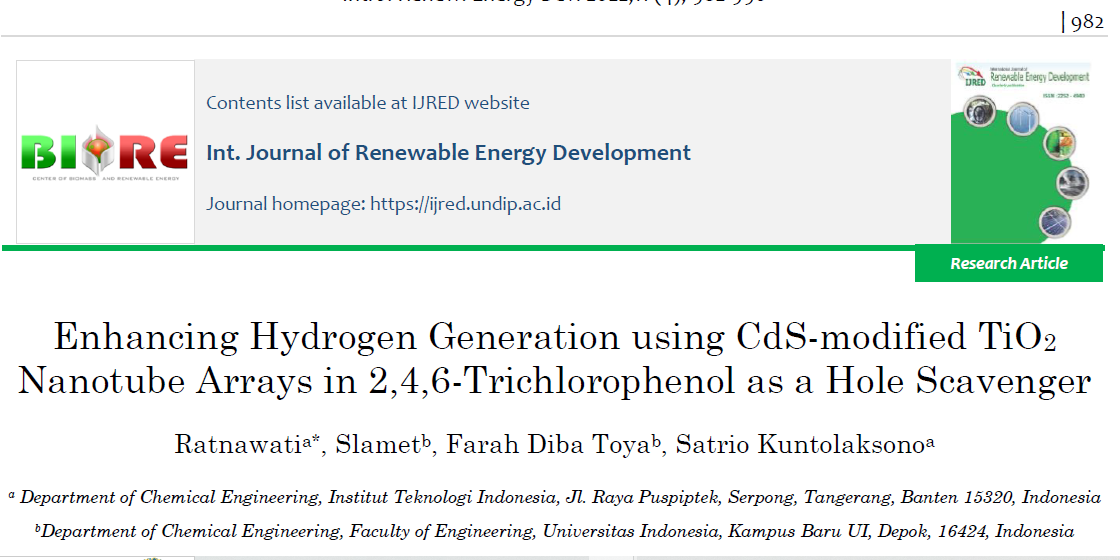 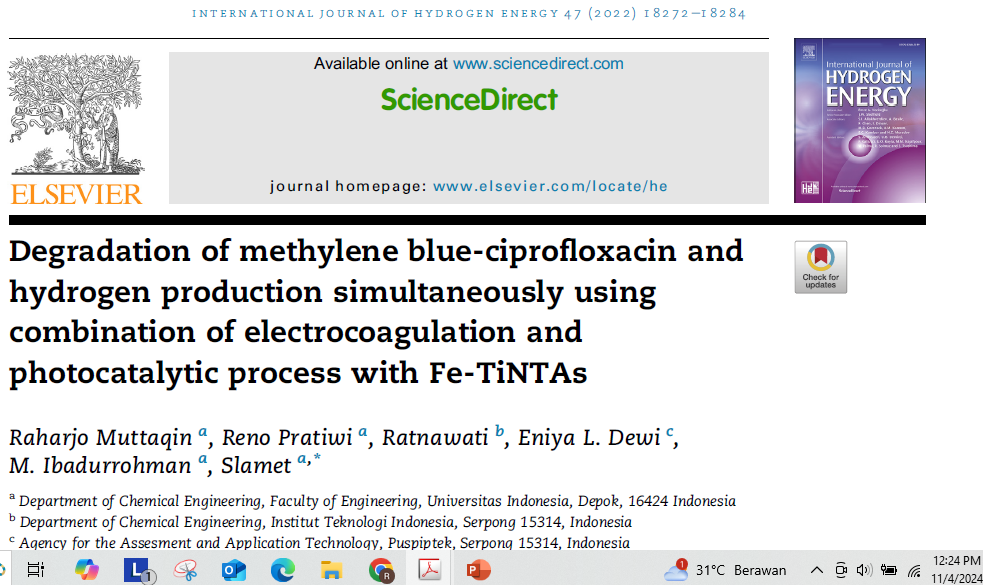 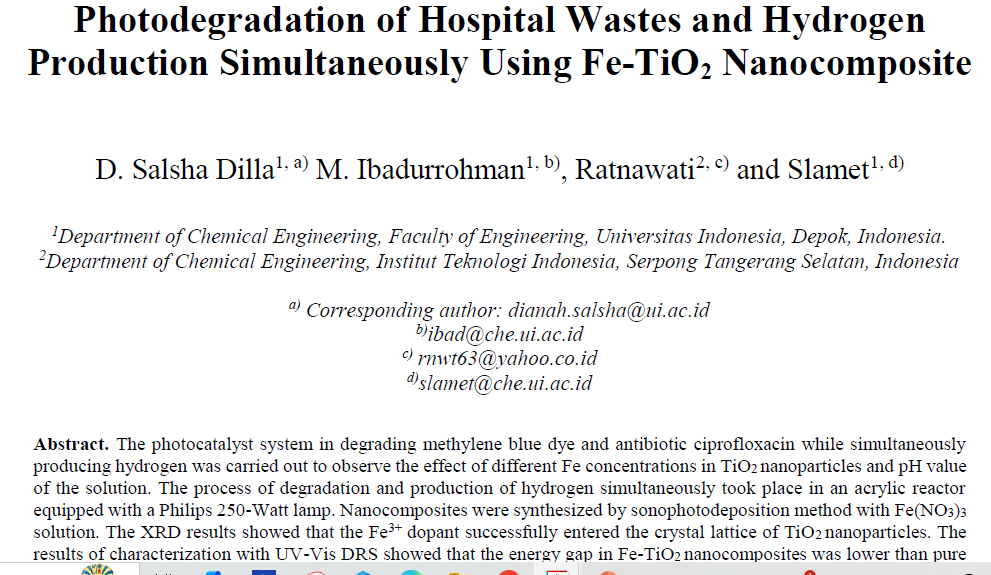 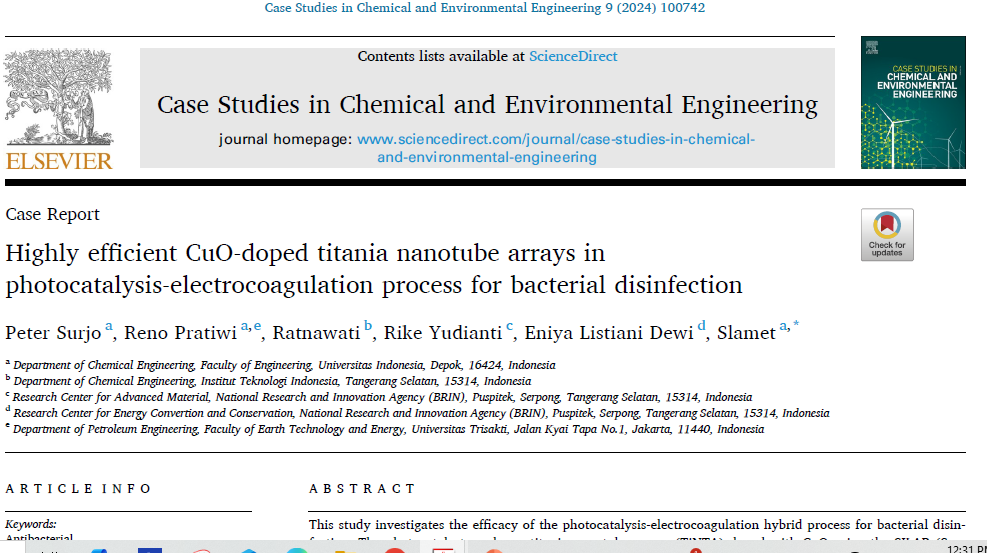 TERIMAKASIH